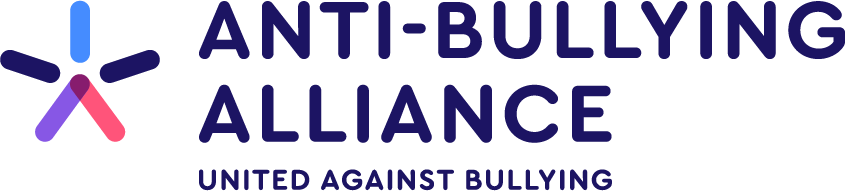 What is bullying?
Primary school lesson
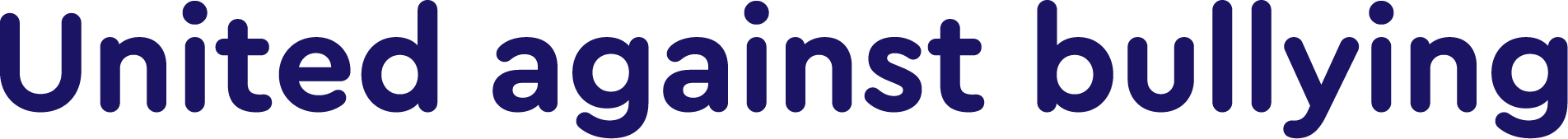 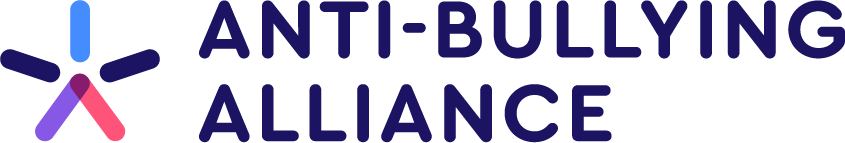 What is bullying?
‘The repetitive, 
intentional hurting of one person or group by another person or group, where the relationship involves an imbalance of power. Bullying can be physical, verbal or psychological. It can happen face-to-face or online’.
The ABA (Anti-Bullying Alliance) defines bullying as:
Power imbalance
Repetitive
Hurtful
Intentional
What is bullying?
https://www.youtube.com/watch?v=xMRDl79vgTQ
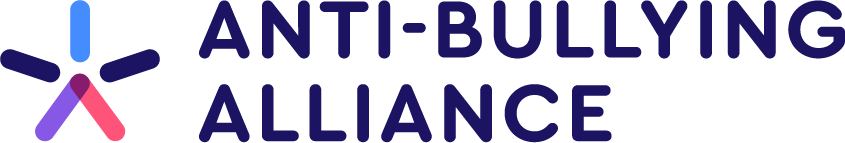 What is bullying?
?
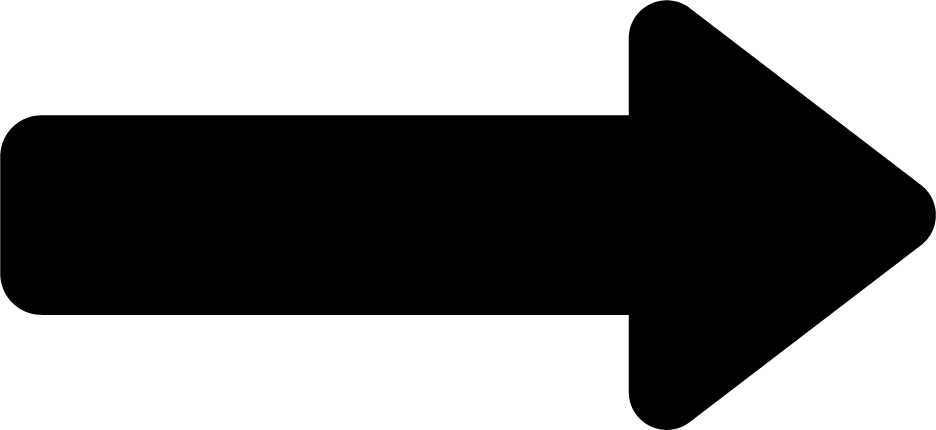 How can we reach out to others about bullying?
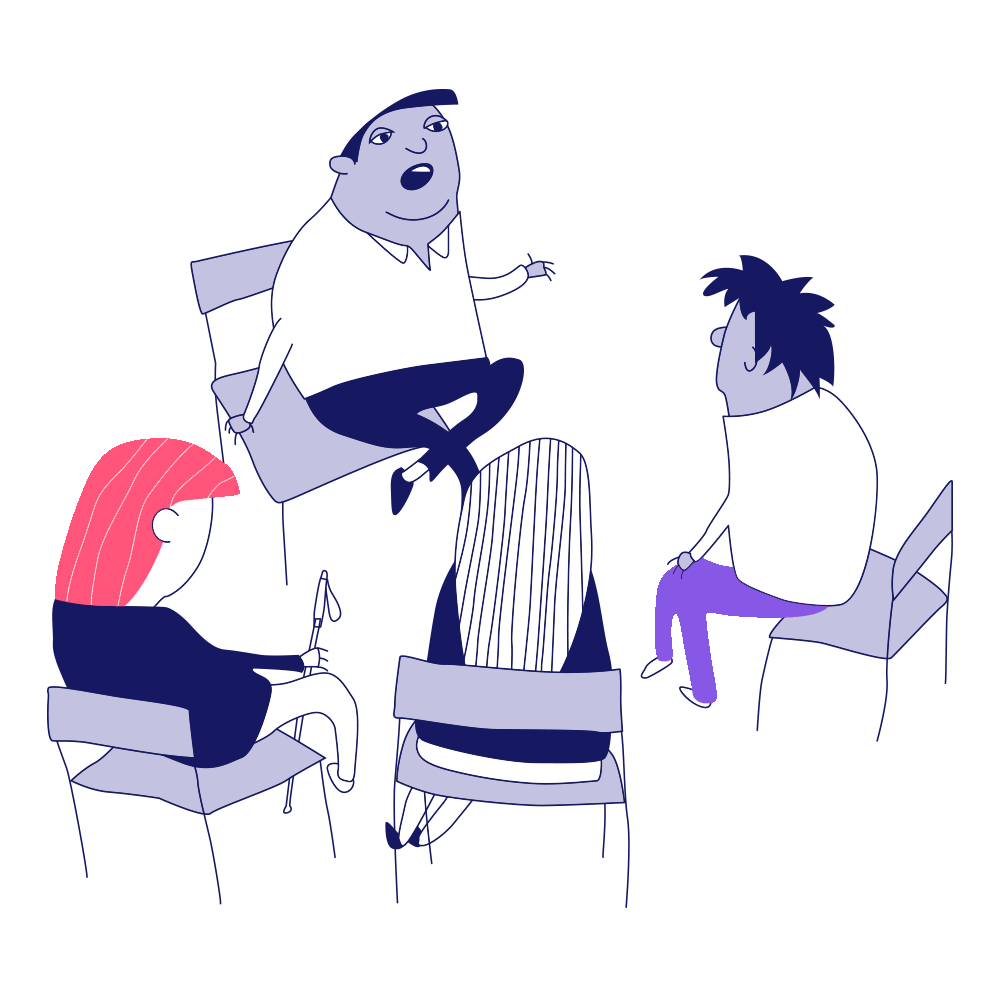 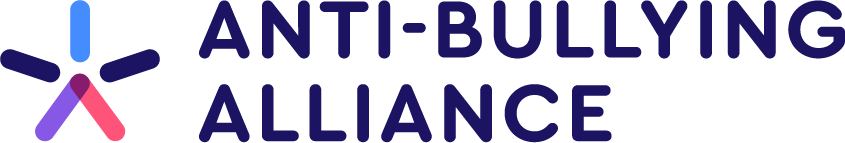 What is bullying?
?
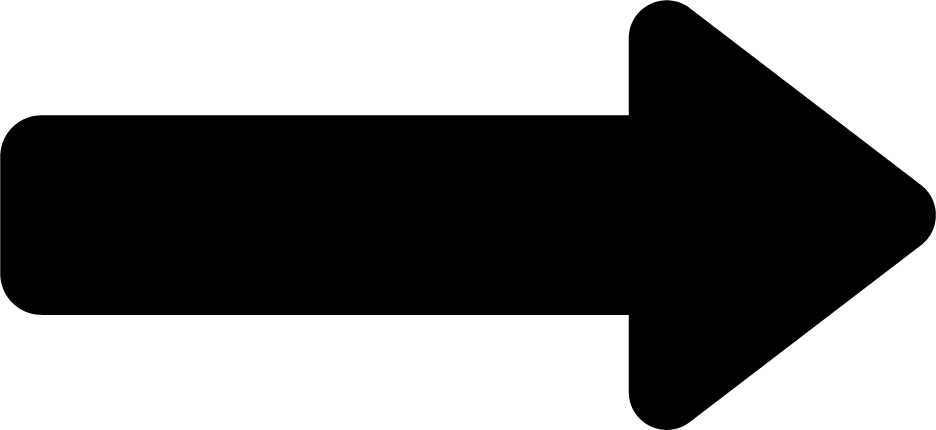 Who might be involved in a bullying incident?
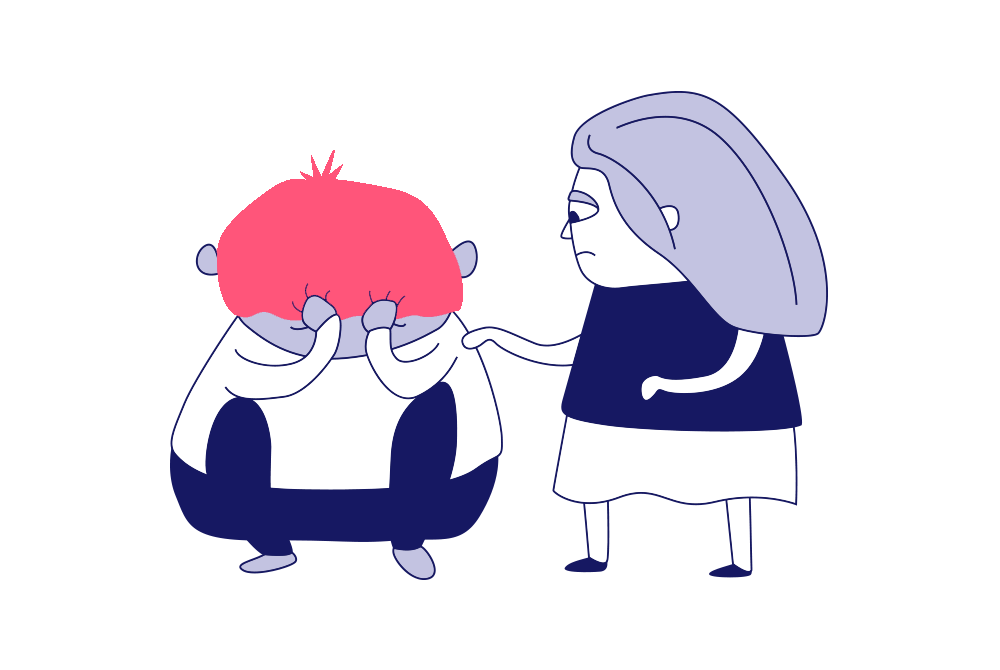 How many people?
What are they doing?
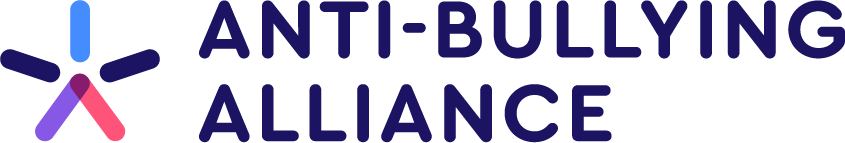 Roles involved in bullying
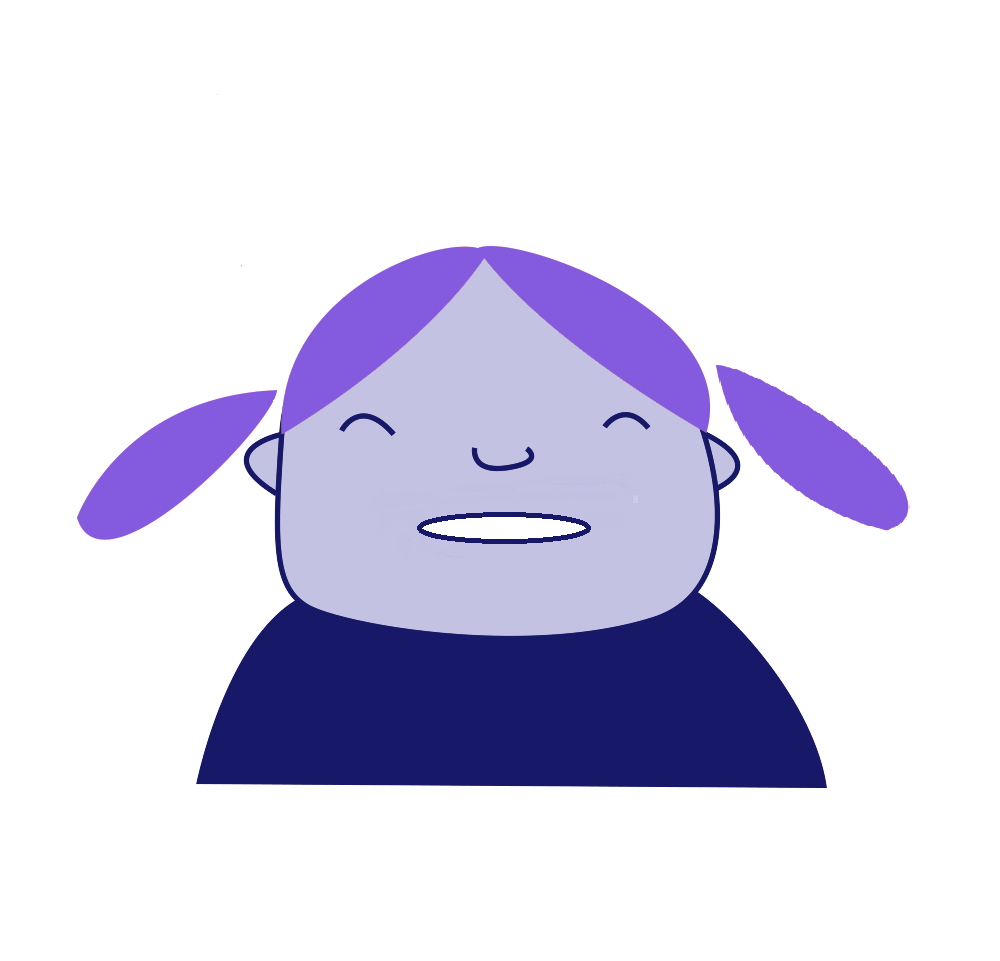 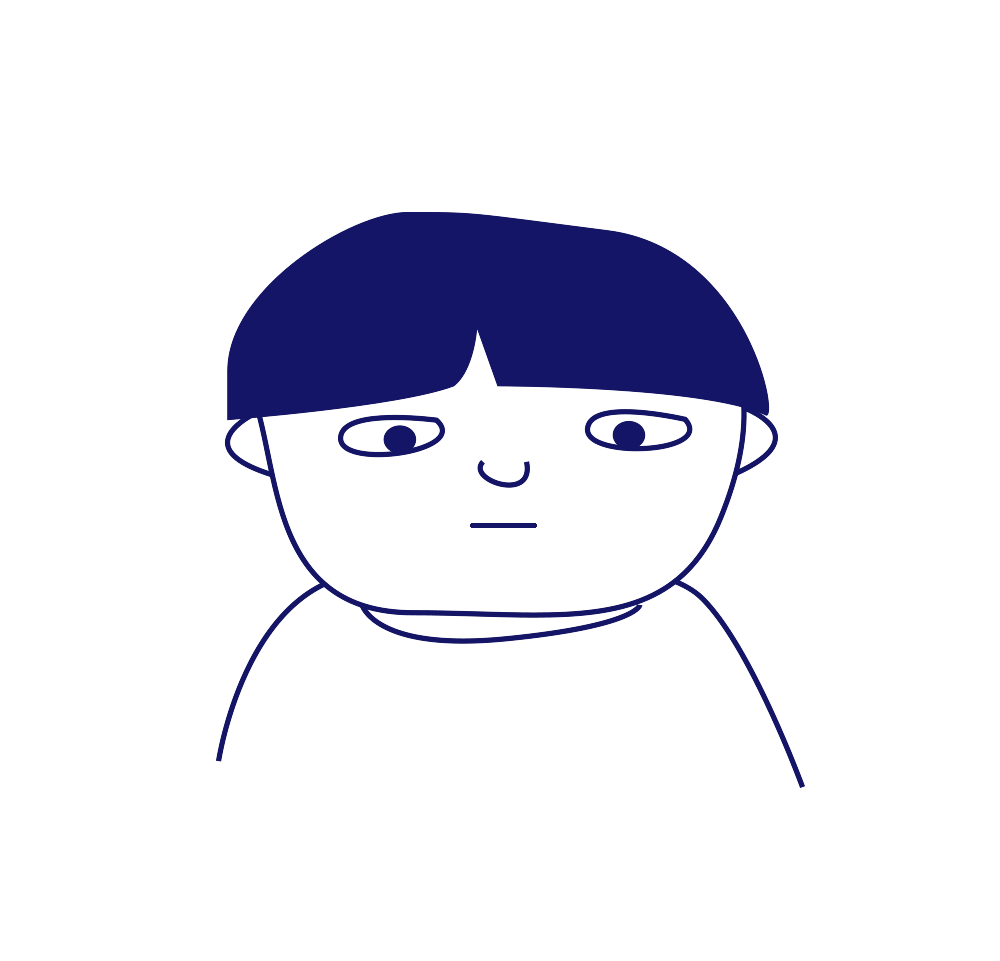 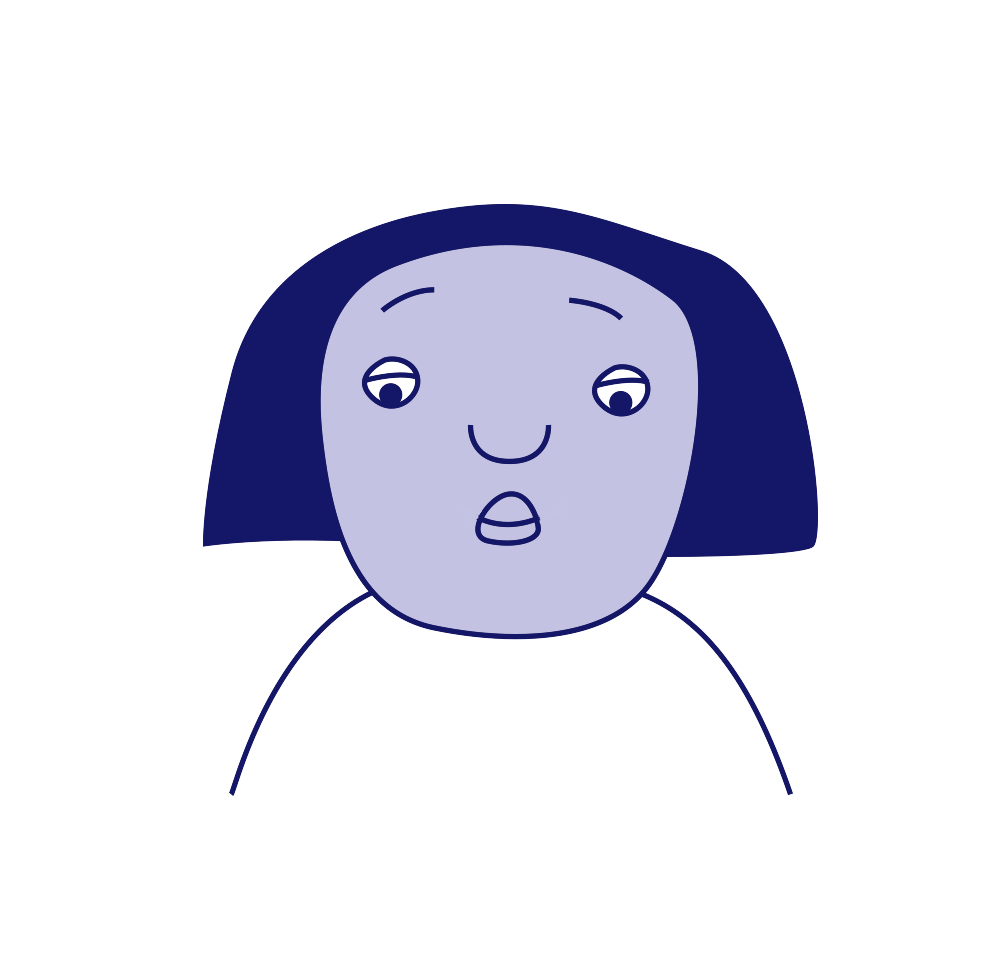 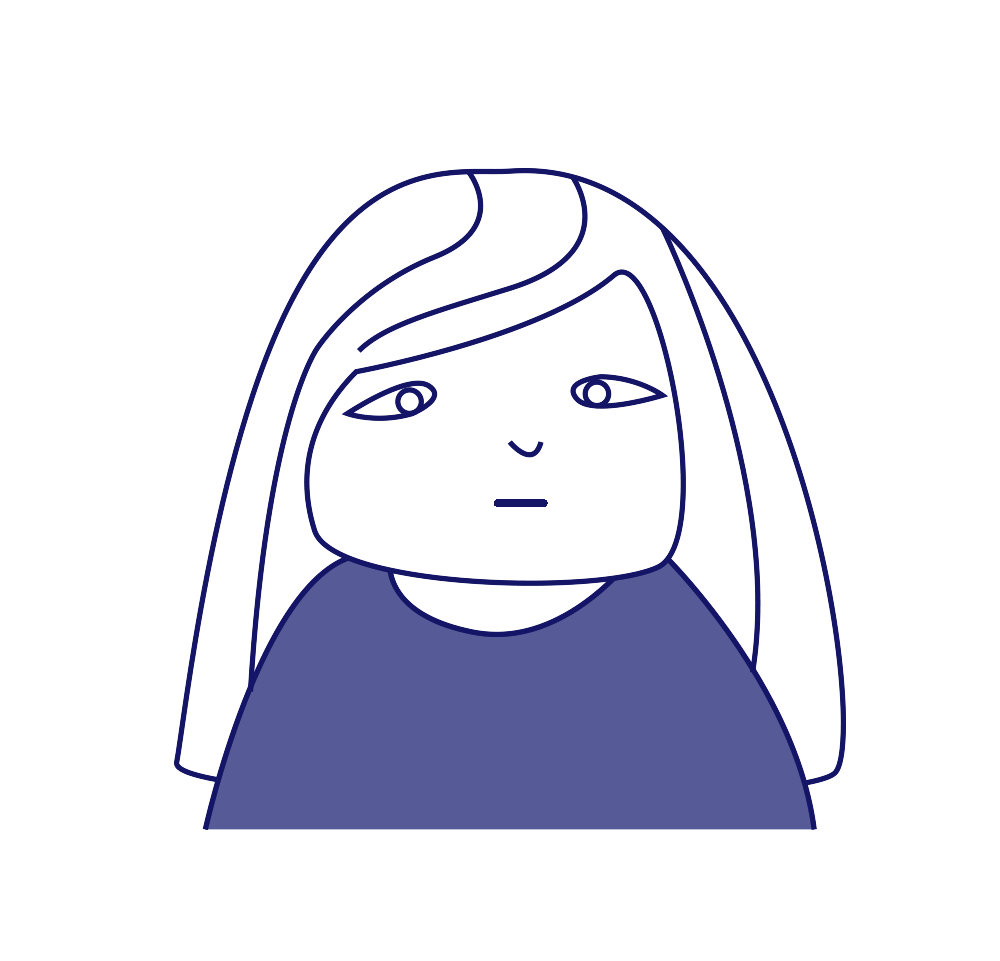 ‘Ringleader’
‘Target’
‘Assistant’
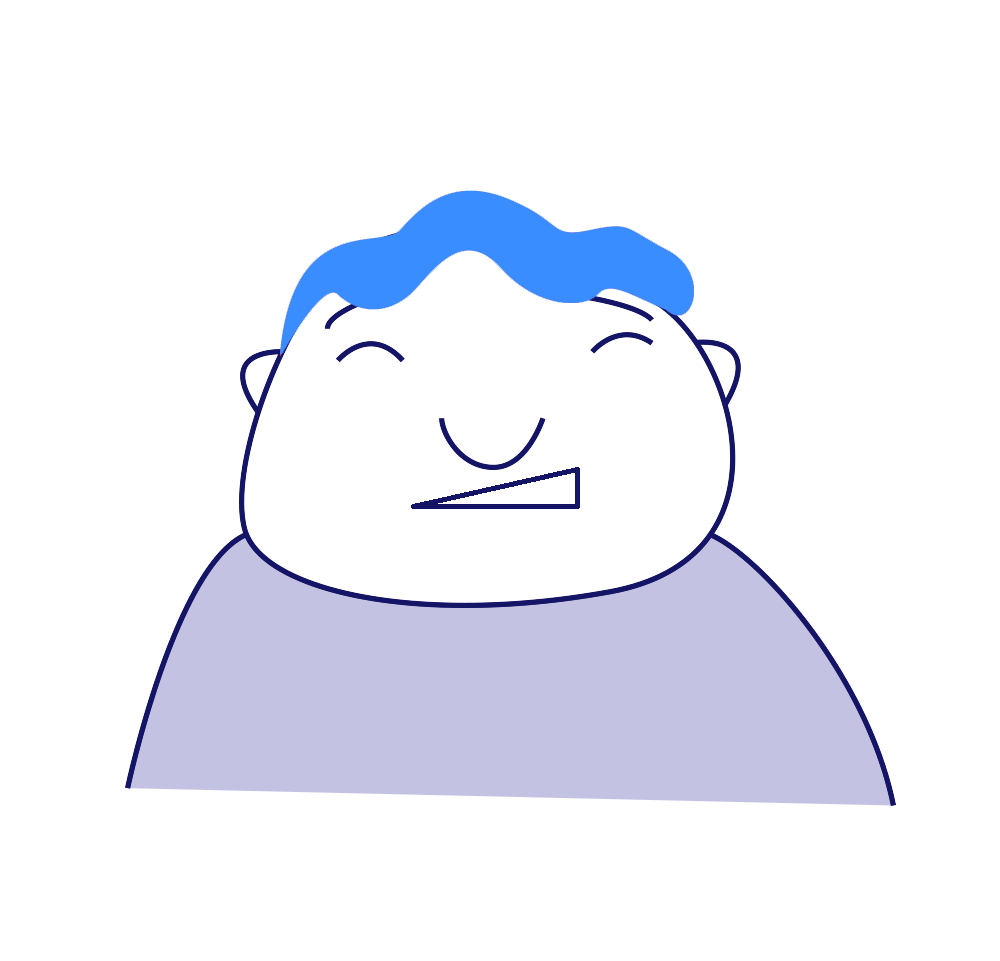 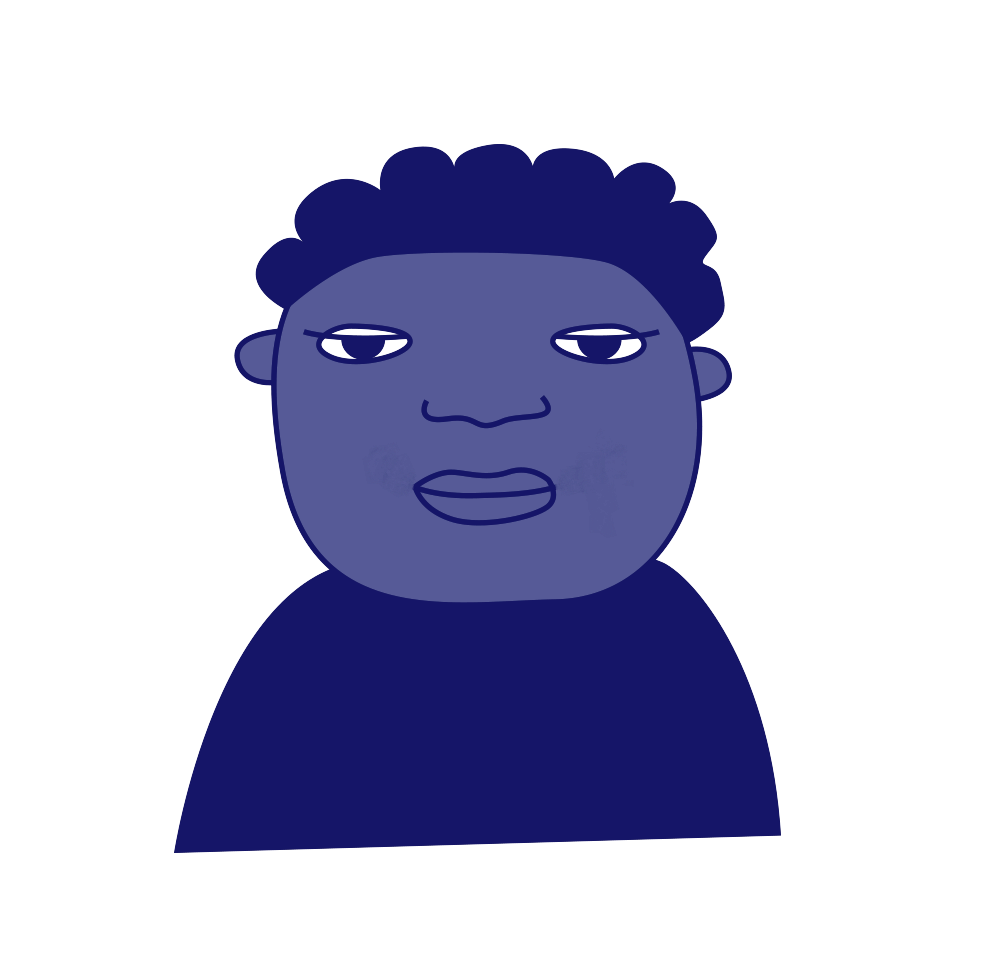 ‘Outsider’ or
Bystander’
‘Defender’
‘Reinforcer’
[Speaker Notes: The ringleader (Bully) - Initiating and leading the bullying but not always the person ‘doing’ the bullying.
The target - The person at whom the bullying is aimed.
Assistant(s) - Actively involved in ‘doing’ the bullying but not leading it
Reinforcer(s) - Supports the bullying, might laugh or encourage other people to ‘collude’
Defender(s) - Stands up for someone being bullied. Knows that bullying is wrong and feels confident enough to do something about it. This might involve talking to an adult.
Outsider/Bystander(s) - Ignores any bullying and doesn’t want to get involved.

These roles are constantly shifting depending on who is present and the dynamics in the group.

The salient points are discussed in this video taken from our online training, which you as a facilitator might find useful: https://youtu.be/-h28qPIxQvA.]
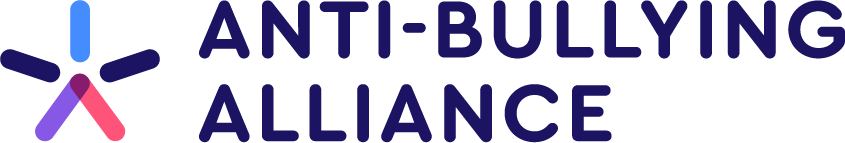 Scenario 1
Every time Rhys goes onto the field at break time, a group of girls follow him around and are unkind to him. Two of them shout names and make fun of his hair, and the rest of them watch and laugh along.
Which roles can you see in this scenario? How could each person reach out for support?
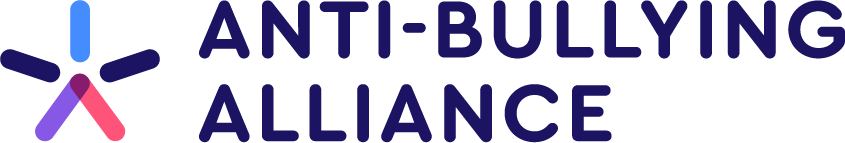 Scenario 2
Whenever Janai joins an online game on her PlayStation with her classmates, Dylan always tells other children to leave the game and start a new one without her.
Which roles can you see in this scenario? How could each person reach out for support?
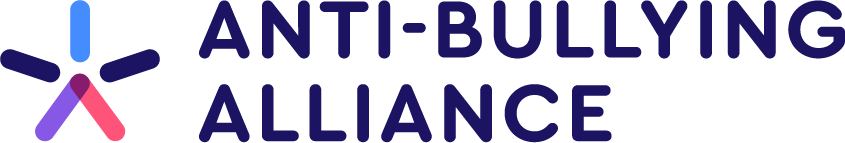 Scenario 3
Vanisha has noticed that every time her class line up for lunch, there are some children who are pushing Erin around.
Which roles can you see in this scenario? How could each person reach out for support?
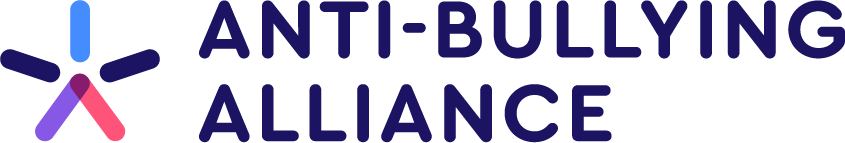 Scenario 4
Jac is often told by Sofia to spread unkind rumours about Amelia by whispering and passing notes around.
Which roles can you see in this scenario? How could each person reach out for support?
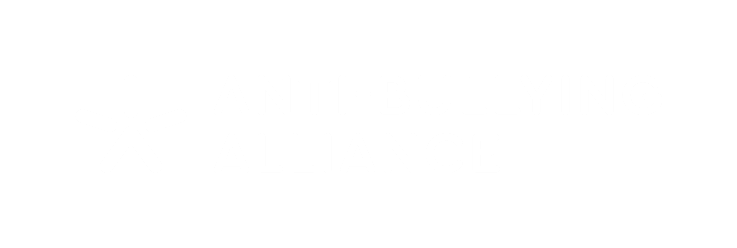 Who can we reach out for support to in our school?
Staff Name here
Staff Name here
Staff Name here
1
2
3